М Е Т О Д И К Аотбора инвестиционных проектов, планируемых к реализации на территории СКФО за счет средств АО «КРСК», финансовым обеспечением которых являются средства, предоставленные из федерального бюджета в виде взноса в уставный капитал АО «КРСК»
26 июня 2018
Требования к инвестиционным проектам
Цель проекта
Место реализации проекта
Коммерческая эффективность проекта
Количественные ограничения
Дополнительные требования
Инвестиционный проект - инвестиционный проект" - ограниченный по времени и ресурсам комплекс мероприятий, предусматривающих привлечение средств Корпорации в форме участия в уставном капитале (акционерном (долевом)) юридических лиц и (или) заемного финансирования и направленных на создание и последующую эксплуатацию новых либо модернизацию (включая реконструкцию, расширение, капитальный ремонт или иное изменение свойств) существующих объектов или на пополнение оборотных средств инвестора инвестиционного проекта в целях ведения коммерческой деятельности
Полная стоимость проекта > 100 млн. руб.;
Минимальное наличие собственных средств (без учета кредитов и займов, средств бюджетов бюджетной системы РФ) в структуре финансирования проекта >=5% полной стоимости проекта;
Объем финансирования АО «КРСК» <=80% полной стоимости проекта;
Объем софинансирования АО «КРСК» <=30% полной стоимости проекта, реализуемого в рамках подпрограммы по социально-экономическому развитию субъекта РФ, входящего в СКФО;
Доля участия АО «КРСК» в уставном капитале <=49%.
Период финансирования АО «КРСК» не превышает срок реализации ГП «Развитие СКФО» на период до 2025 года;
Обязательное предоставление обеспечения по займам, запрашиваемым у АО «КРСК».
Инвестиционный проект осуществляется на территории одного или нескольких субъектов Российской Федерации, входящих в состав Северо-Кавказского федерального округа.
NPV проекта >0;
IRR проекта >= ставке, утвержденной «Инвестиционной политикой» АО «КРСК».
Цели инвестиционного проекта соответствуют целям стратегических документов, определяющих направления социально-экономического развития Северо-Кавказского федерального округа, а также «Инвестиционной политике» АО «КРСК».
Ограничения целевого использования средств АО «КРСК»
Не допускается расходование средств АО «КРСК» на оплату следующих мероприятий инвестиционного проекта:
подготовка проекта и предпроектные работы;
разработка проектной документации инвестиционного проекта и проведение инженерных изысканий, выполняемых для подготовки такой проектной документации;
приобретение земельных участков под строительство;
проведение технологического и ценового аудита инвестиционных проектов по строительству объектов капитального строительства в установленных законодательством Российской Федерации случаях;
проведение государственной экспертизы проектной документации и результатов инженерных изысканий, выполняемых для подготовки такой проектной документации;
проведение проверки достоверности определения сметной стоимости объектов капитального строительства.
Требования к Инвестору и Инициатору инвестиционного проекта
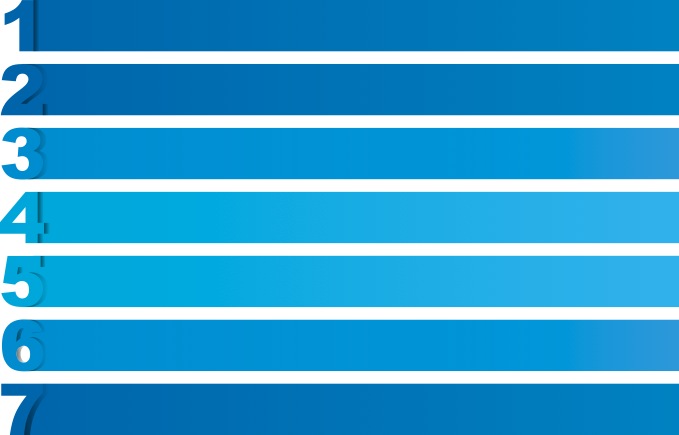 Отсутствие просроченной (неурегулированной) задолженности по денежным обязательствам перед Российской Федерацией, а также по обязательным платежам в бюджеты бюджетной системы РФ и внебюджетные фонды
В отношении Инвестора и Инициатора не возбуждено производство по делу о несостоятельности (банкротстве)
Осуществление основной уставной деятельности на территории Северо-Кавказского федерального округа.
Отсутствие регистрации Инициатора, участников либо акционеров Инвестора в офшорных зонах.
Инвестор и Инициатор не находятся в стадии реорганизации, ликвидации и не имеют ограничений на осуществление хозяйственной деятельности
Отсутствие исковых требований к Инвестору и Инициатору на сумму, превышающую 5% балансовой стоимости активов юридического лица, определенной по данным его бухгалтерской отчетности на последнюю отчетную дату
Отсутствие отрицательной кредитной истории
Отсутствие фактов неоднократного (более 3-х раз) снятия с учета и постановки на учет в налоговых органах в качестве налогоплательщика в связи с изменением места нахождения
Критерии отбора инвестиционных проектов
Порядок отбора, рассмотрения и финансирования инвестиционных проектов
Термины, используемые в Методике
«Инвестор инвестиционного проекта» - юридическое лицо, созданное в организационно-правовой форме акционерного общества или общества с ограниченной ответственностью, реализующее инвестиционный проект, осуществляющее вложение собственных, кредитных и (или) привлеченных средств в рамках инвестиционного проекта и претендующее на получение средств АО «КРСК» в целях реализации инвестиционного проекта.

«Инициатор инвестиционного проекта» - физическое или юридическое лицо, представившее в порядке, утвержденном АО «КРСК», документы на реализацию инвестиционного проекта, владеющее долями или акциями инвестора инвестиционного проекта и (или) представившее обязательства в АО «КРСК» о софинансировании участия в инвестиционном проекте (в том числе путем вхождения в уставный капитал инвестора инвестиционного проекта либо предоставления инвестору инвестиционного проекта средств иным путем для реализации инвестиционного проекта). Инициатор инвестиционного проекта может быть инвестором инвестиционного проекта.

«Полная стоимость инвестиционного проекта» - сумма всех затрат по инвестиционному проекту, в том числе затраты на проектные работы, капитальные вложения, инвестиции в оборотный капитал, за исключением процентов по кредитам (займам).

«Период финансирования инвестиционного проекта Корпорации» - период, в течение которого АО «КРСК» предоставляет инвестору инвестиционного проекта средства Корпорации для реализации инвестиционного проекта.

«Частные инвестиции» - инвестиции физических и (или) юридических лиц (в том числе инвестора и (или) инициатора инвестиционного проекта), за исключением средств АО «КРСК», направляемые на реализацию инвестиционного проекта.
Методика не применяется:
к мероприятию по созданию медицинского кластера на территории КМВ;
к совместным инвестиционным проектам АО «КРСК» с государственными корпорациями, государственными компаниями и акционерными обществами, более 50% акций которых находится в собственности Российской Федерации;
к инвестиционным проектам по осуществлению капитальных вложений в объекты капитального строительства, находящиеся в собственности АО «КРСК», и (или) по приобретению Корпорацией объектов недвижимого имущества;
к инвестиционным проектам, реализация которых осуществляется путем предоставления взноса в уставные (складочные) капиталы дочерних обществ АО «КРСК», на осуществление капитальных вложений в объекты капитального строительства, находящиеся в собственности указанных дочерних обществ, и (или) приобретение указанными дочерними обществами объектов недвижимого имущества.

Методика не распространяется на объекты капитального строительства, мероприятия (укрупненные инвестиционные проекты), объекты недвижимого имущества, включаемые в федеральную адресную инвестиционную программу (ФАИП).